CSBG State Plan Planning
For FYs 2022 and 2023
August 2021
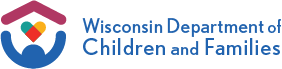 Agenda
What is the CSBG State Plan?
ACSI results & feedback
Progress on State Plan Goals
Goal setting for FY2022 & 2023
Allocation changes for FY2022
Monitoring changes to include CARES
Timeline for comments/feedback
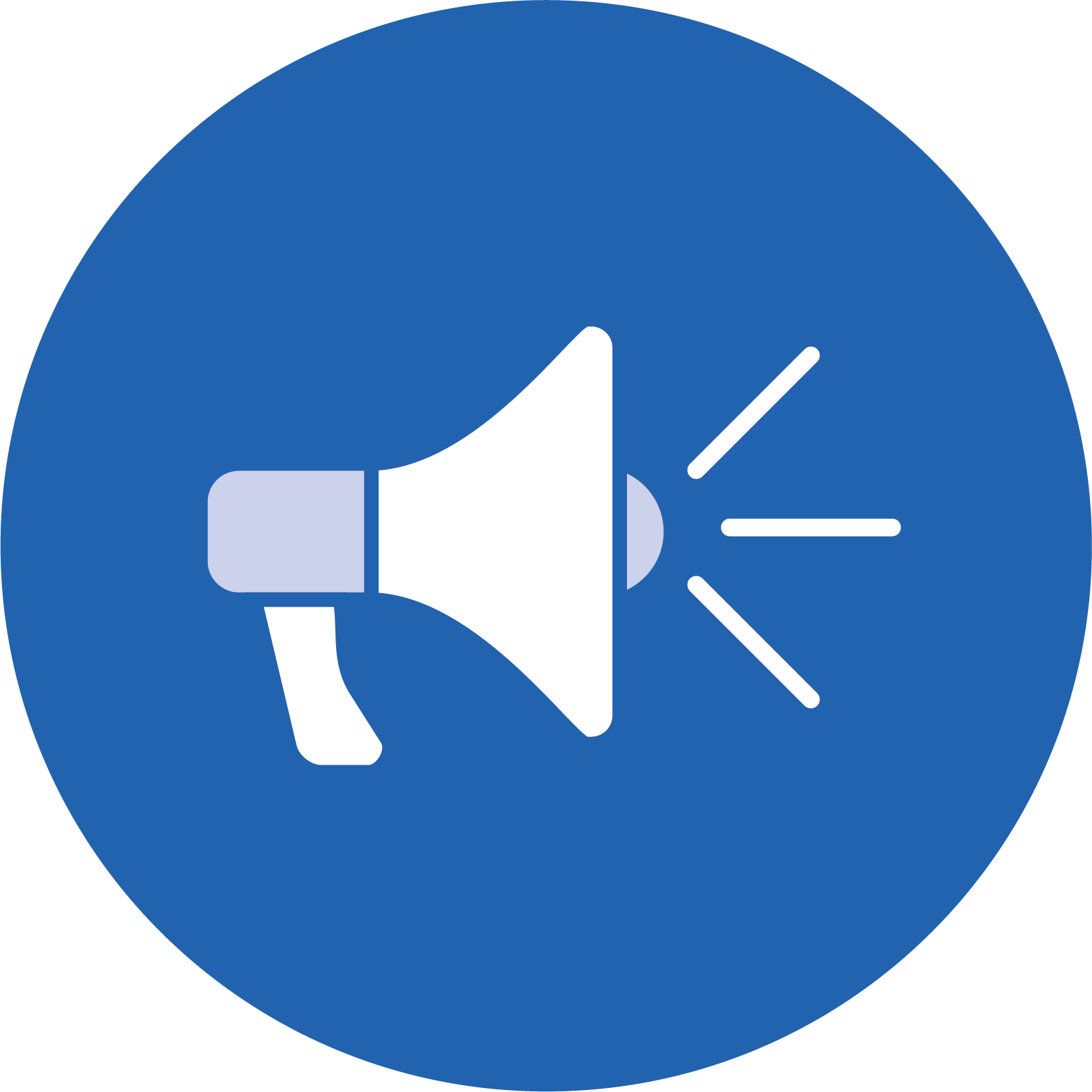 What is the CSBG State Plan?
Covers two fiscal years (2022 and 2023)
Shows how we allocate our state’s CSBG funding
Sets goals for CAA satisfaction of state administration of CSBG (benchmarked through the ACSI survey)
Sets goals for our network to achieve
Outlines Training and Technical Assistance activities of the network
Establishes monitoring schedule and procedures
Is available on DCF’s website at: https://dcf.wisconsin.gov/csbg
2021 American Customer Satisfaction Index (ACSI) Results
A full copy of this year’s ACSI Survey will be shared with your agency via email.
[Speaker Notes: In 2012, OCS used the American Customer Satisfaction Index (ACSI) as the methodology for surveying States’ perceptions of OCS performance.  OCS plans to use this same methodology for the nationally administered survey of CSBG eligible entities that will collect information on State and Federal accountability measures.
The ACSI provides an independent, cost-effective, highly valid and reliable measure of satisfaction.  The ACSI methodology is the “gold standard,” and allows for the collection of consistent, uniform information.  It will provide OCS and the States with actionable insights to assure strong working relationships at all levels of the CSBG network and, ultimately, boost program results.

Wisconsin had a 78% response rate, which is above the national average and considered excellent.  

The Wisconsin Customer Satisfaction Index is 86, compared to the CSBG National Customer Satisfaction Index of 73.  This score is down slightly from 2019 (-3 points) but is high enough to retain a spot among the top quartile states.  Notably, Wisconsin performance scores are significantly higher for all drivers compared to the National average.

Scores for drivers of satisfaction range from 73 to 94, with Development of the CSBG State Plan scoring the lowest and Distribution of Funds scoring the highest.   While three of seven driver scores experienced slight decreases, a notable increase for one (Use of Discretionary Funds) tempered these lower scores so that the CSI score only experienced a directional rather than a significant decline.

While Communication is the driver with the highest impact, the Communication driver (92) and all of its related attributes garner some of the highest ratings and would likely be difficult to further improve.  Considering the drivers with the next highest impact (0.6), two of three (Distribution of Funds and Monitoring & Corrective Action) also score relatively high leaving Linkages (82) as the best opportunity to increase performance and impact the CSI.  Continued efforts to improve on the Development of the CSBG State Plan would also be prudent as this driver remains the lowest scoring but shows signs of improvement in 2021.  Open-end feedback suggests that allowing additional time for providing feedback would be helpful. 

The comments received provide additional specific feedback that may be helpful in suggesting other improvements the state might undertake.]
2021 ACSI Highlights
[Speaker Notes: All comments submitted in the ACSI Survey are listed by topic on the 5th tab of the ACSI Survey Excel document, labeled “STATE_Verbatim”]
State Plan Goals for 2020-2021
[Speaker Notes: Goal 1 - Progress: DCF has contracted with WISCAP to develop a Community Needs Assessment Work Group to identify statewide best practices on data collection and analysis, and will continue to partner with WISCAP in 2021 to prepare for our state's next Community Needs Assessment year in 2022. A focus on meeting the Organizational Standards of Category 3: Community Assessment will be one of the main drivers for this work and will focus on agency participation through a Work Group convened by WISCAP and the state office to develop resources and best practices.

Goal 2 - Accomplished: DCF worked with WISCAP to ensure trainings to address the Organizational Standards identified as having the most room for improvement (Category 5: Board Governance and Category 8: Financial Operations and Oversight) were conducted at our states Annual Conference by experienced, professional, and qualified individuals. DCF also worked with WISCAP to offer monthly WISCAP Wednesday trainings for the entire CSBG network, with a different focus each month. Several of these trainings have or will focus on CSBG Organizational Standards. To date, DCF has conducted trainings on the following topics, with a new set of trainings to be scheduled in 2021: (i) Monitoring: How CSBG Organizational Standards are used to assess the health of the entire agency, not just program-by-program compliance, through desk reviews and on-site visits (with an emphasis on meeting Organizational Standards in a virtual monitoring environment due to the impacts of COVID-19); (ii) Contract Compliance and Expenditure Reporting: to address Organizational Standards Category 8: Financial Operations and Oversight (the requirements of which are incorporated into our agency-level contracts); and Community Needs Assessment best practices and Work Group results implemented throughout the network to meet Organizational Standards Category 3. 

Goal 3 - Accomplished: DCF contracted with WISCAP to carry-out this goal. WISCAP produced an on-demand Introduction to ROMA training video geared toward agency board members that has been viewed by all agencies governing boards and incorporated into standard agency onboarding practices. In addition, and despite a world-wide pandemic, staff members from nine of our 18 CSBG agencies (plus our CSBG state office staff member) participated in the training to become National Certified ROMA Implementers a number unprecedented in Wisconsin, up from zero just three years ago. This has provided greater access to ROMA training and support statewide, and eliminated the need for one trainer/implementer to travel throughout the entire state (or for the need to outsource out-of-state ROMA consultants). 

Goal 4 - Progress: In FFY 2019, 1,164 outcomes were obtained in the employment domain by Wisconsin's CSBG agencies (down from 3,251 in FFY 2018). This included outcomes such as obtaining and maintaining a job, increasing income, and obtaining benefits. Specifically, the Skills Enhancement Program (SEP), a general purpose revenue program of $250,000 available only to CSBG agencies, boasted 30 participants who successfully completed the program and obtained a new job as a result. That number dropped to only 25 participants successfully obtaining a new job in 2020. While the events of 2020 (and beyond) have impeded in-person learning across most SEPs, we remain hopeful that we can increase this baseline with the return to in-person learning in 2021.]
Goal Setting for 2022 & 2023: Brainstorming
[Speaker Notes: The State accountability measures capture performance data about the critical activities and functions performed at the State level.  They indicate how efficiently and effectively a State implements the activities described in their State plan, and what impact the State’s efforts have on the performance of local eligible entities.
The State accountability measures address efficiency and effectiveness characteristics such as timeliness, accuracy, standards, and stakeholder satisfaction in the critical activities and functions of:
Development of the State plan
Distribution of funds
Use of remainder/discretionary funds
Grantee monitoring and corrective action
Data collection, analysis, and reporting
Organizational standards for eligible entities
State linkages and communication

Accountability Measure 1Sa(i) says that During the performance period the State’s CSBG State Plan will include CSBG-specific goals and strategies for State administration of CSBG.

Goals are related to statewide administration of CSBG; strategies are activities that support specific goals and are related to the content areas of the Model State Plan. For example, a goal might be that all eligible entities are using a statewide data system by a specific date; the strategies supporting this goal might include allocation of discretionary/remainder funds for IT purchases and/or data system training and technical assistance for eligible entities. Another example of a goal might be to increase employment opportunities for CSBG participants. Strategies supporting this goal might include collaborating with State workforce partners to participate in a Workforce Innovation and Opportunity Act Combined State Plan (as described in Section 9 of the State plan) and/or distributing articles on workforce opportunities as part of a communication plan. A final example of a goal might be to support eligible entities in meeting all organizational standards; a strategy supporting this goal could be targeted training and technical assistance.

We are currently working on increasing employment opportunities for CSBG participants and have been working toward supporting agencies in meeting all Org Standards – every agency met at least 90% or more for FY 2020 – GREAT JOB!  We are also working toward our Community Needs Assessment goals in 2022.

What would the network like to work towards accomplishing in 2022 and 2023?  Are there COVID or vaccine-related goals we’d like to include?  Are there training & technical assistance goals? 

We are not required to have a certain number of goals, but 3 or 4 seems to be a sweet spot for a two-year plan in our state.]
Allocation Changes
Same formula, but using 2020 census data 
Notice and hearing required
New allocations will start with 2022 contracts
Watch for more communications on this
DCF will still be passing through more than 90% of its CSBG funds to CAAs
WISCAP will still be the primary T/TA provider
Wisconsin’s 11 Tribal Nations will still receive 4%
UMOS & FRH allocations will not change
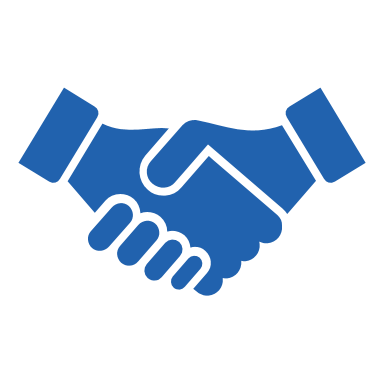 DCF is allowed to retain up to 5% of Wisconsin’s CSBG funding for administration, however we never do.  We retain only ~1.8% and the rest is passed on to your network.
Monitoring Changes in State Plan
Will use the same monitoring tool
ACSI and other feedback indicate agencies are OK with current process and practices (virtual; on-site as allowed)
Only change is to monitor CARES Act funds concurrent with our regular CSBG monitoring process
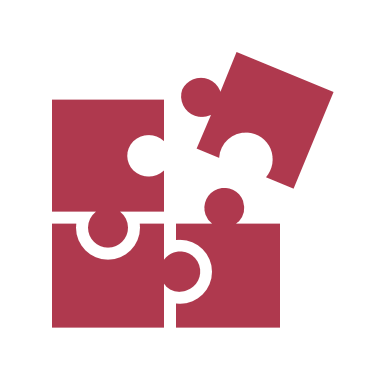 Timeline for State Plan Development
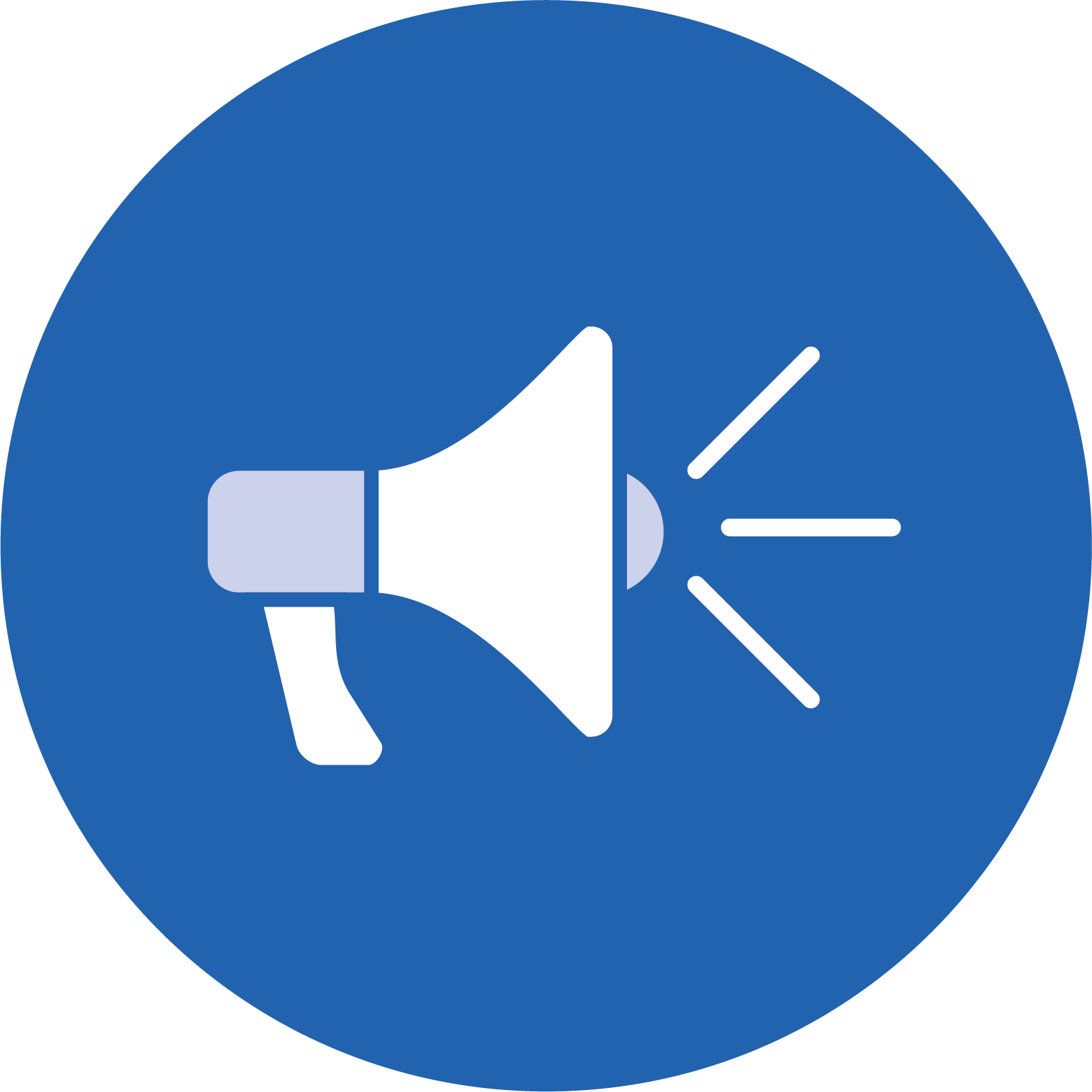 Questions & Discussion
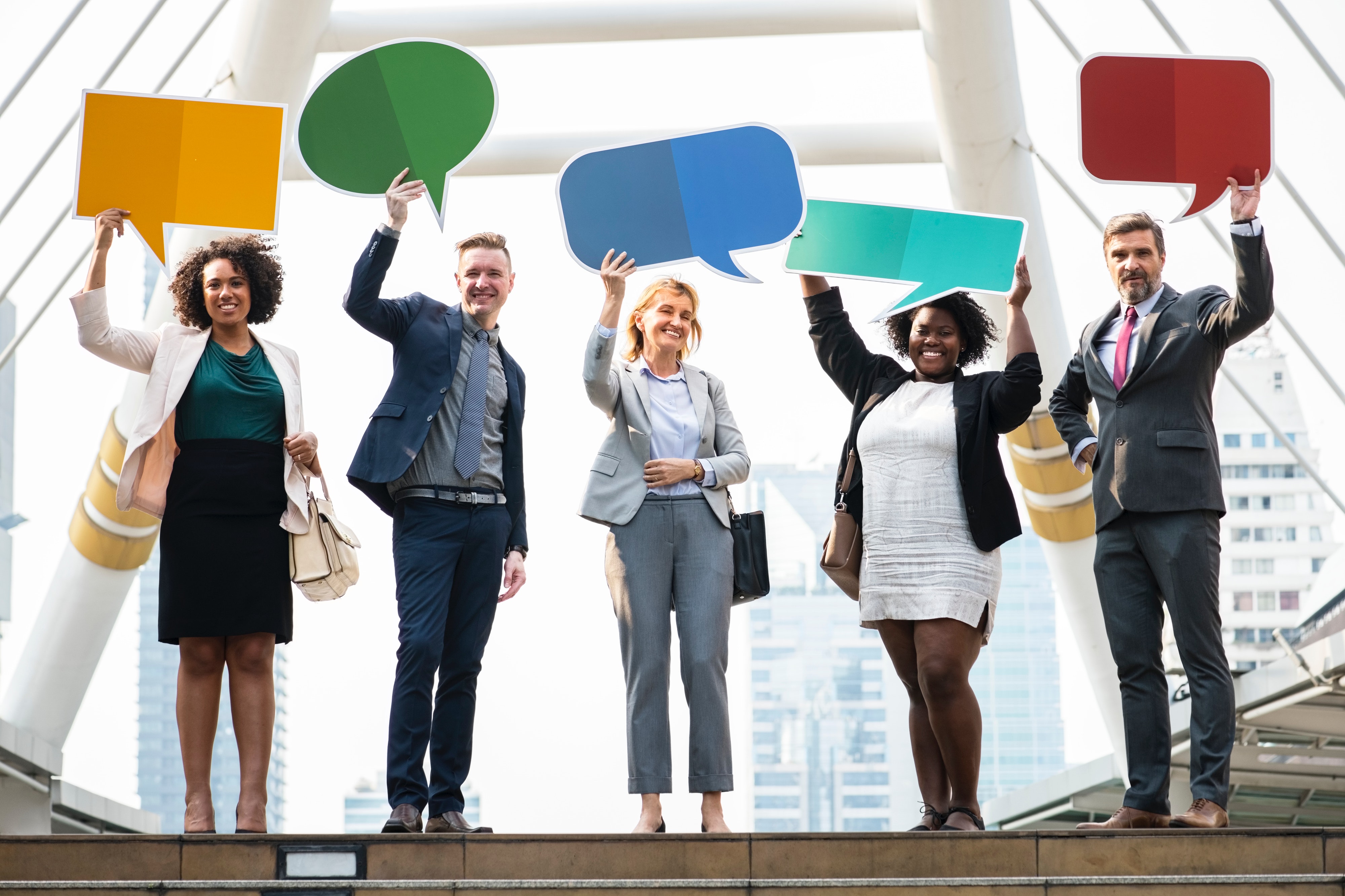 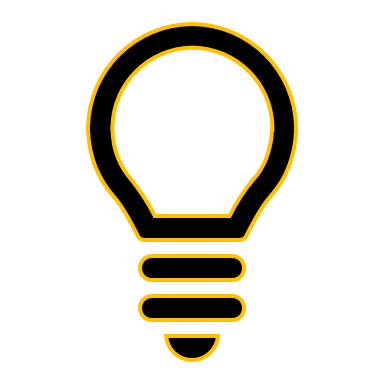 If I don’t know, I will find out!
Thank you!
A copy of this presentation will be made available to you.Please send questions, comments, and requests for assistance to:Anna SainsburyCSBG Contract ManagerDepartment of Children and Families
anna.sainsbury@wisconsin.gov | 608.422.6270